Physical vs. Chemical: Properties and Changes in Matter
*What is a property?
A property is a description of an object in which you can use your 5 senses to observe (see, touch, hear, smell, taste)
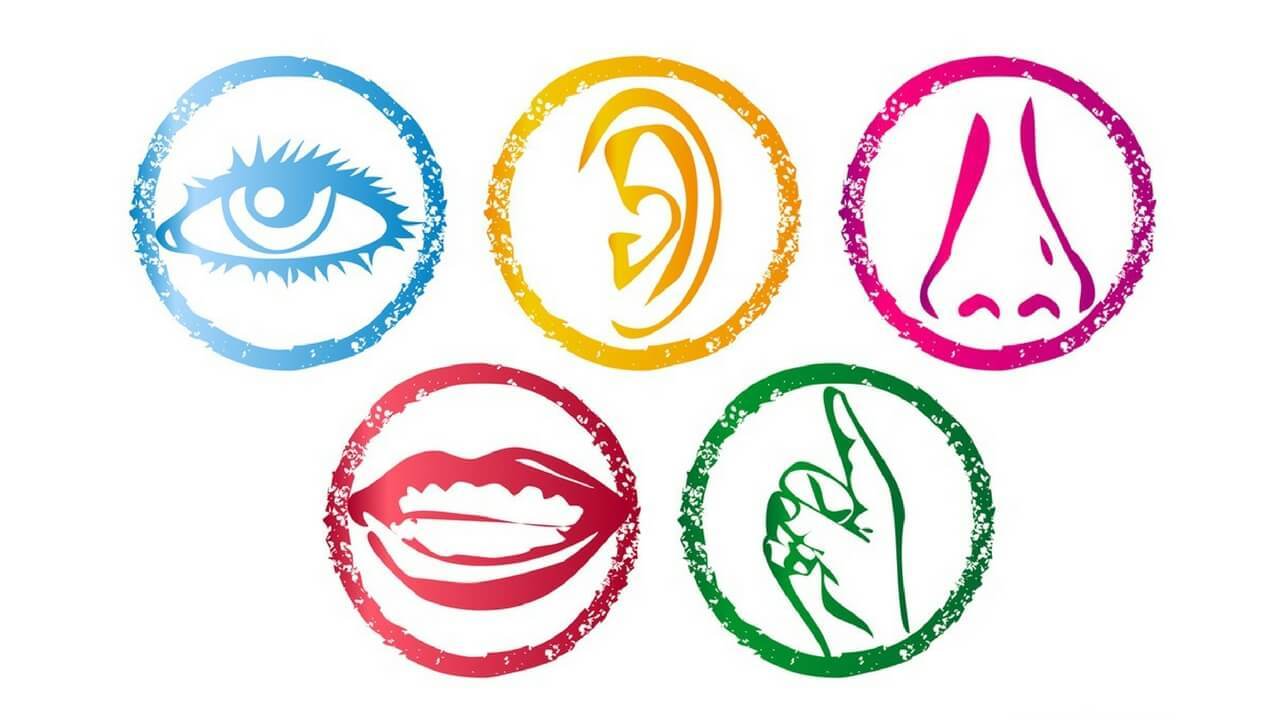 *Physical property
Physical Properties can be identified without changing what the substance is
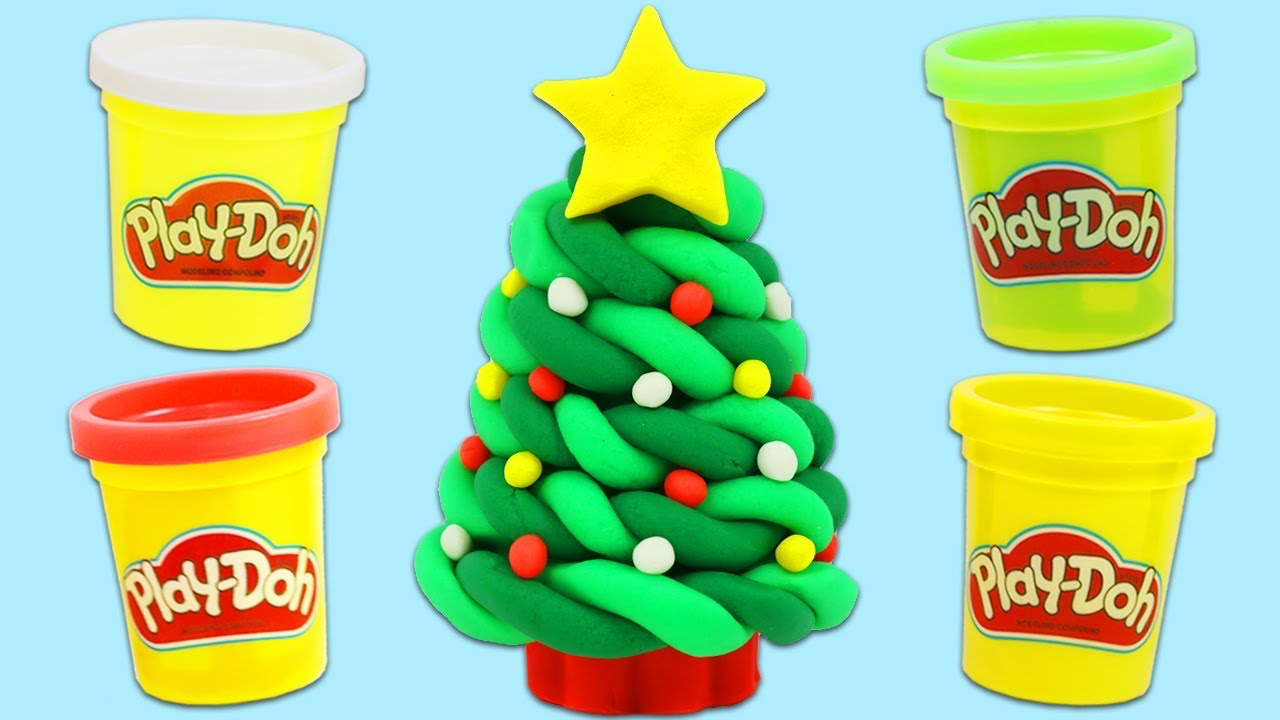 *Examples of physical properties
*Examples of physical properties
Physical properties
List as many physical properties as you can for this item
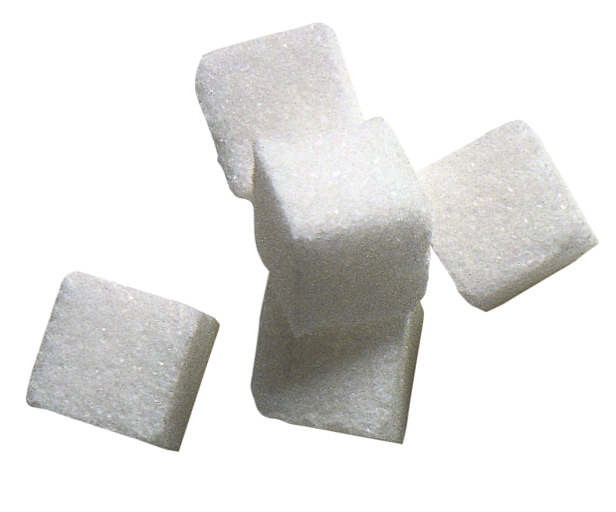 *Chemical properties
A Chemical property is a characteristic of a substance that can only be observed by changing the substance to a different substance.
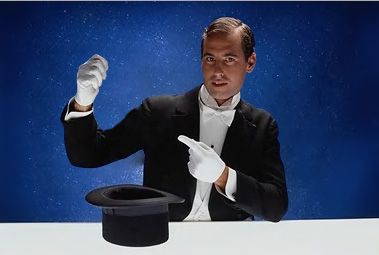 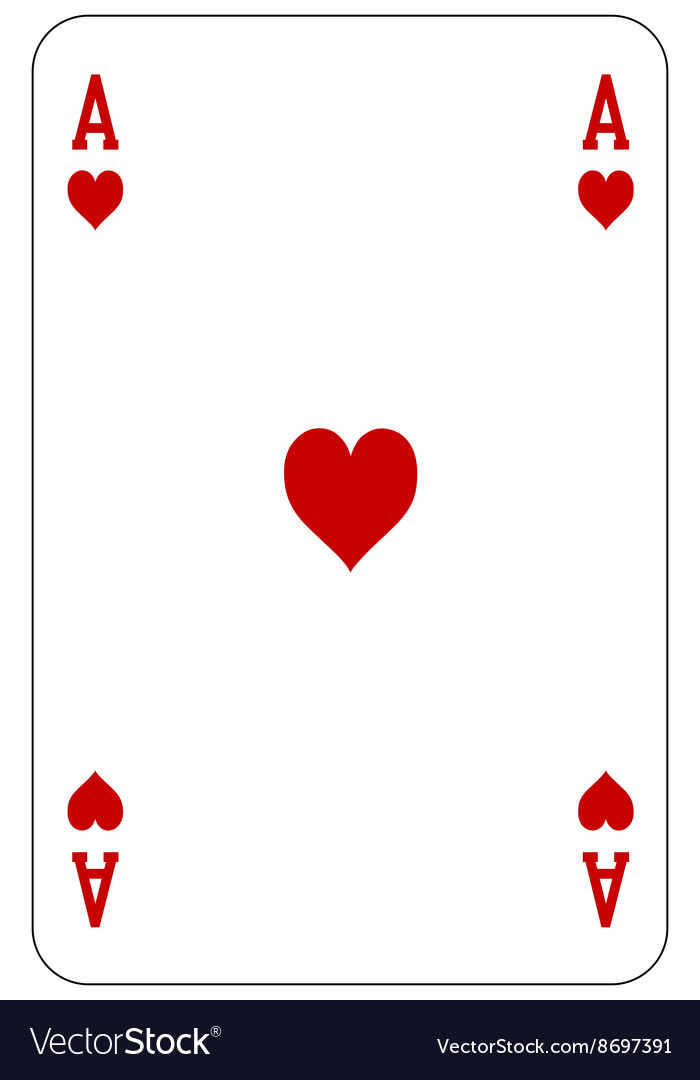 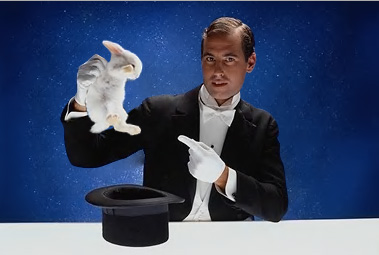 *Examples of Chemical properties
SO what is a physical change?
*Physical Change
A physical change affects one or more physical properties (like size, shape, state, color, etc), but DOES NOT change the identity of the substance

Ex. Cotton can be dyed red. This cotton will still be flammable and it is still cotton so you’ve only changed the color of the cotton when you dyed it
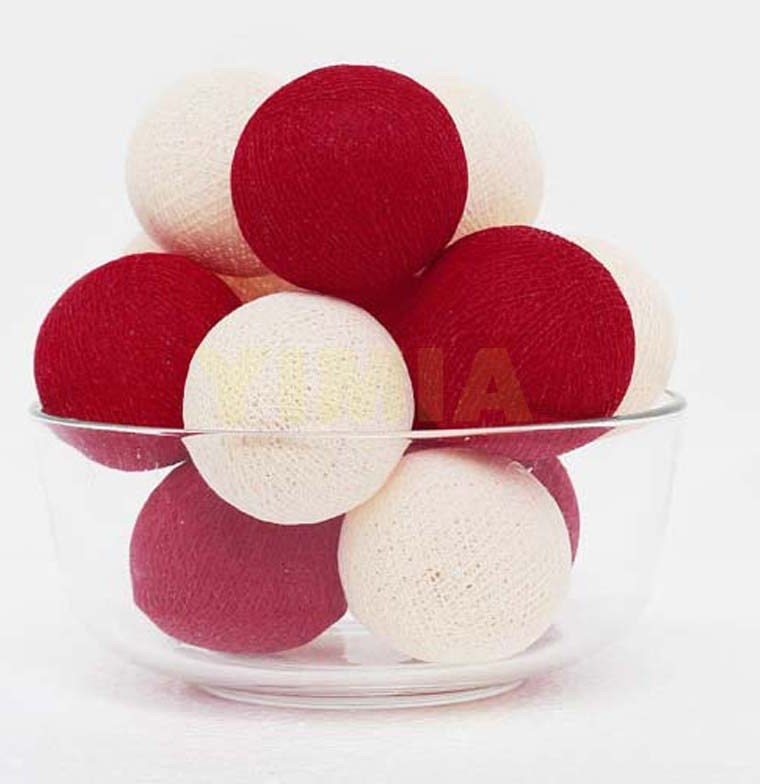 *Evidence of a Physical Change occurred
Changes in shape, form, size
Cutting, breaking, bending
Change in phase (This is always a physical change!)


Physical changes are usually reversible
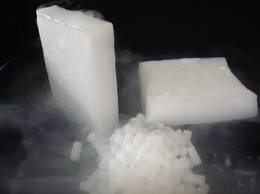 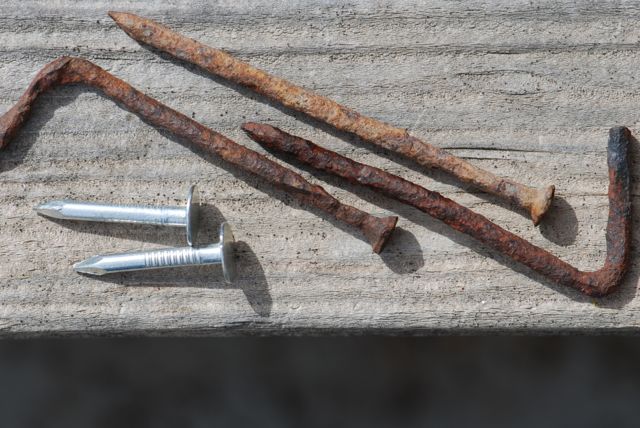 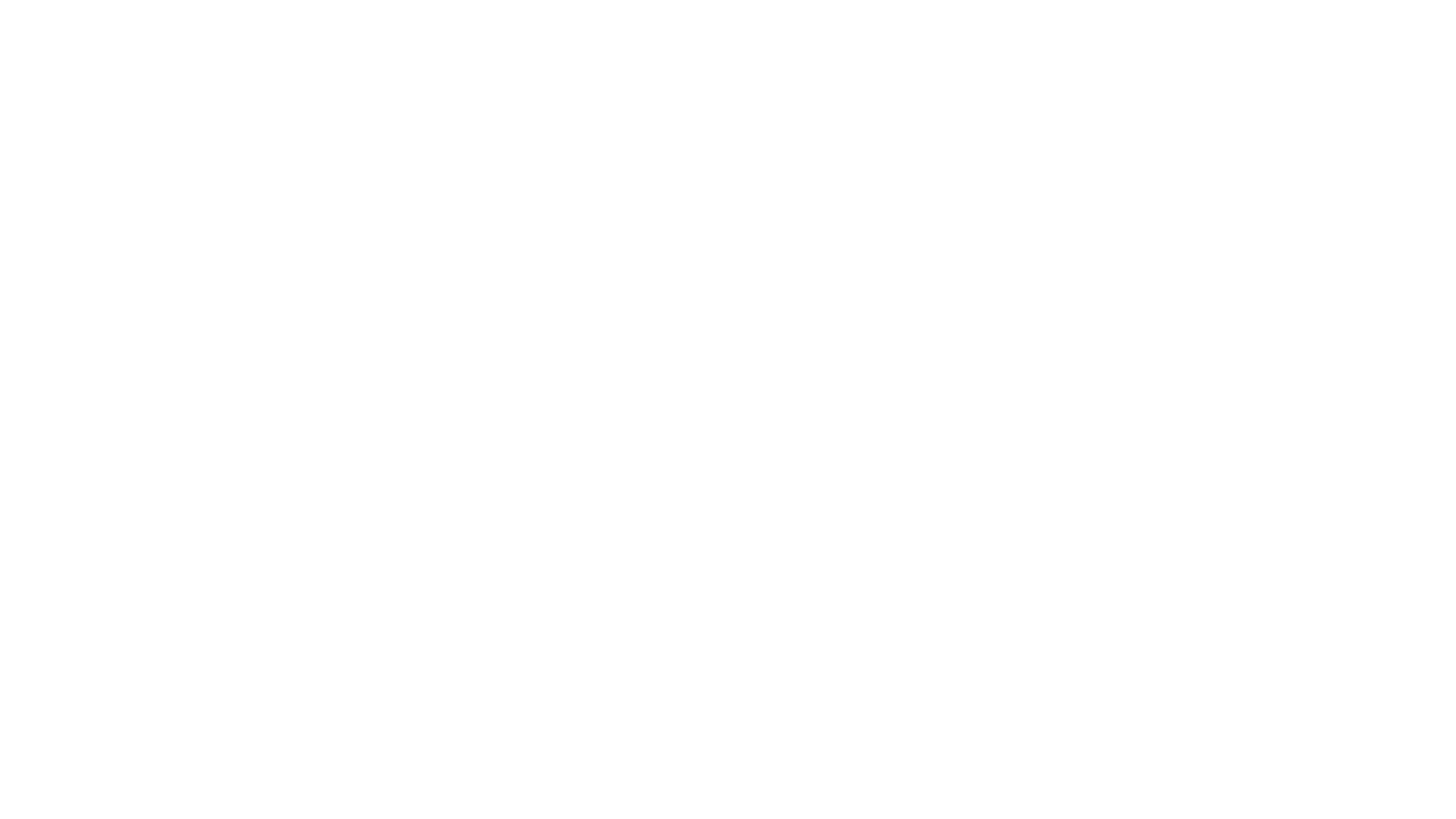 * Chemical change
A chemical change is a change in which a substance is changed into a different substance with new properties.
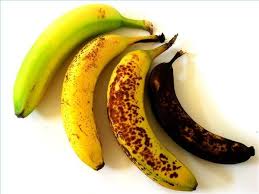 *Examples of Chemical changes
Lets practice!
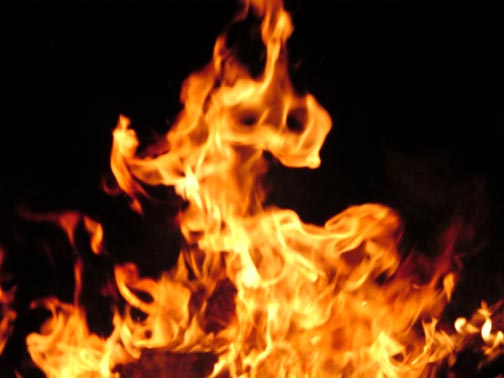 When a chemical change occurs, energy is either released or absorbed.
A chemical reaction that releases energy in the form of heat is called exothermic.

Heat comes OUT
Exo = out
Thermic = heat

It will feel HOT.
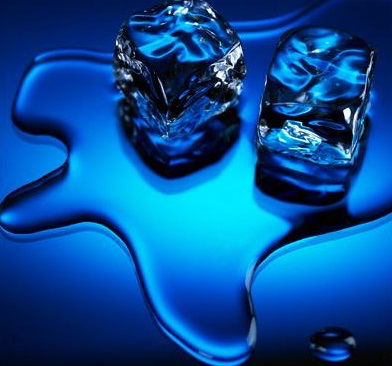 When a chemical change occurs, energy is either released or absorbed.
A chemical reaction that absorbs energy in the form of heat is called endothermic.

Heat goes in
Endo = In
Thermic = heat

It will feel COLD.